Morphological Operators
CS 111: Digital Image Processing
Dilation
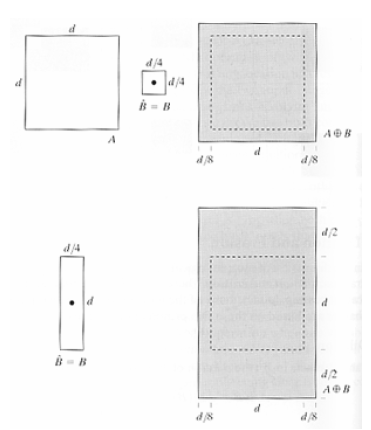 Dilation: Join Broken Segments
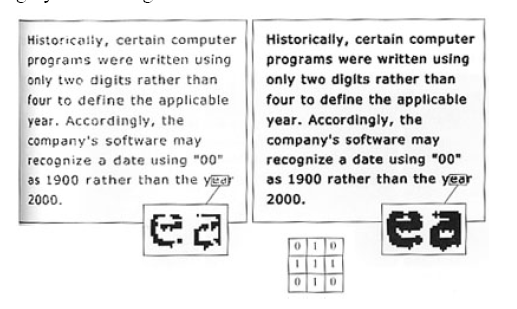 Erosion
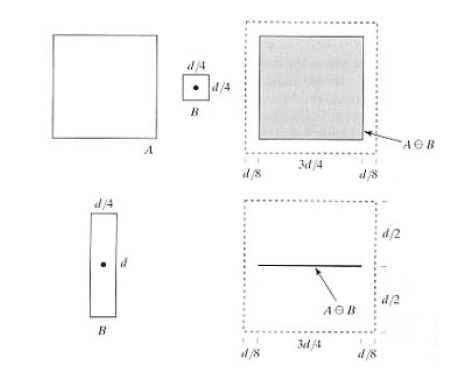 Erosion and Dilation: Eliminating Irrelevant Details
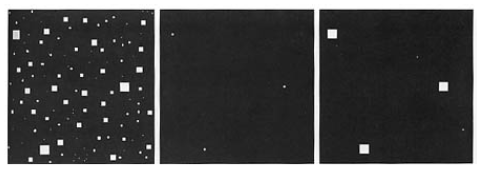 Opening
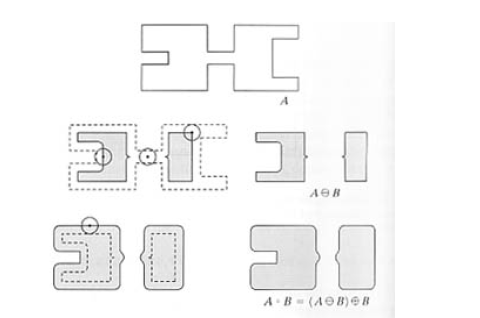 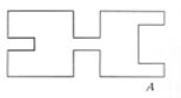 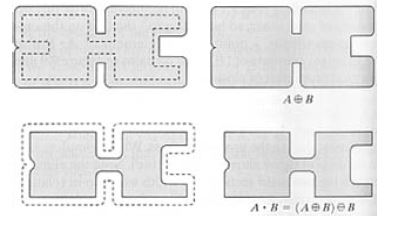 Closing
Opening and Closing: Noise Filter
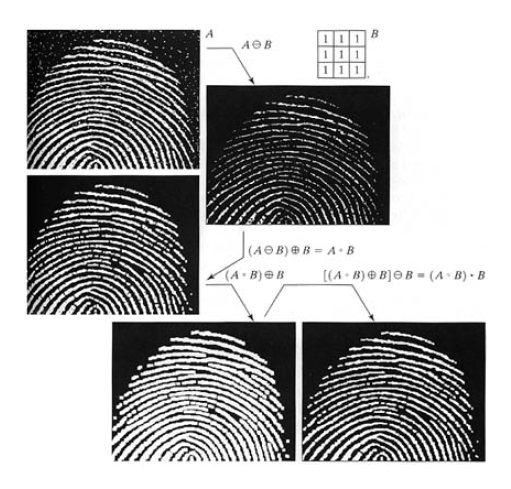 Boundary Extraction
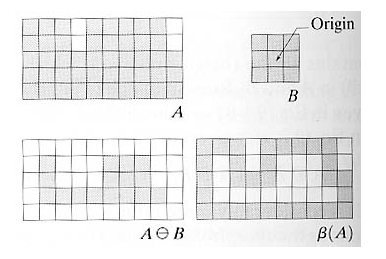 Region Filling
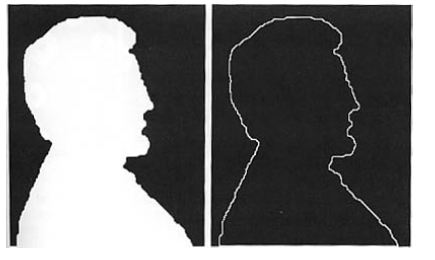 Region Filling
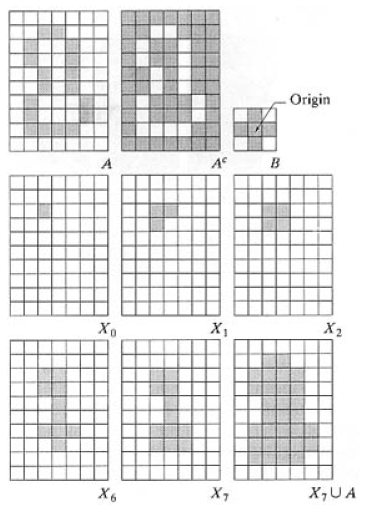 Connected Components
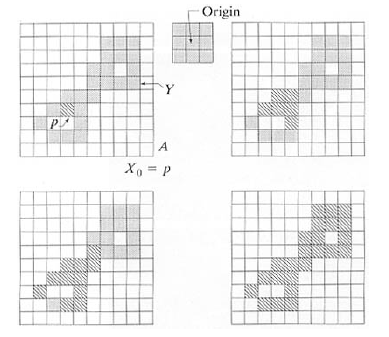 Gray Scale: Dilation and Erosion
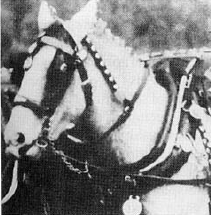 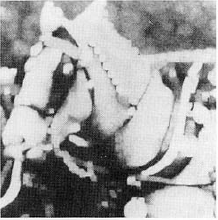 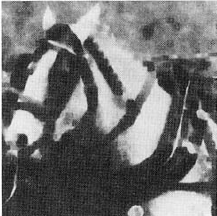 Original
Dilation: Brighter where small dark details are reduced
Erosion: Darker where small bright details are reduced
Gray Scale: Opening and Closing
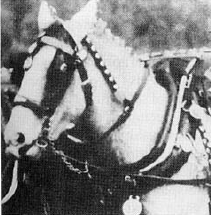 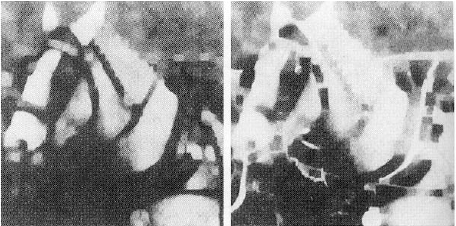 Original
Opening: Reduces small bright details with little effect on dark areas.
Closing: Reduces small dark details with little effect on bright areas
Smoothing: Opening and then Closing
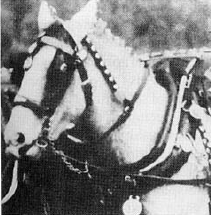 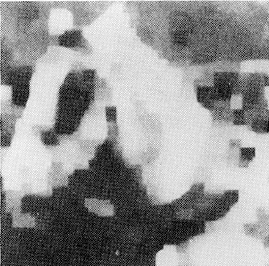 Gradient: Dilation - Erosion
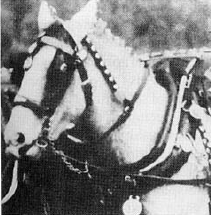 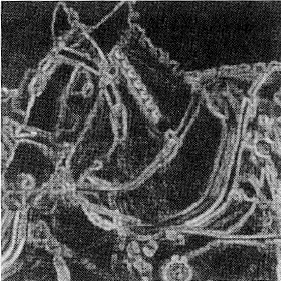 Morphological Edge Detector
 Direction Independent